Syndrom vyhoření …  			    a jak proti němu…
Burnout (syndrom vyhoření)
„… je konečným stadiem procesu, při němž lidé, kteří se hluboce emocionálně něčím zabývají, ztrácejí své původní nadšení (svůj enthusiasmus) a svou motivaci (své vlastní hnací síly).“ (Freudenberger, 1974)

„ … je stav fyzického, emocionálního a mentálního vyčerpání, nejčastěji způsobený velkým očekáváním a chronickými situačními stresy.“ (Pines, Aronson, 1980)

„ ztráta profesionálního zájmu nebo osobního zaujetí spojená nejčastěji se ztrátou činorodosti, pocity zklamání a hořkosti.“ (Hartl, 2004)
Příznaky vyhoření
Emocionální vyčerpání: 
	pocity sklíčenosti, nedůvěry, bezmoci, viny, zoufalství, beznaděje, nedocenění, sebelítost, netrpělivost, podrážděnost a náladovost, ztráta chuti k životu, síly a motivace
Kognitivní vyčerpání: 
	nedostatek energie ke zvládání stresových situací, 	
     snížení pracovního výkonu, oslabení kognitivních funkcí, snížení sebedůvěry, ztráta zájmu o profesní témata, ztráta smyslu 
Celková fyzická únava a psychosomatické potíže. 
Depersonalizace, dehumanizace:
	zahořklost a odstup od sebe sama i od druhých lidí 
	cynismus, bez náležité úcty a respektu k osobnosti druhých
Fáze syndromu vyhoření
Zvýšená angažovanost, nadšení:
	práce navíc, „nepostradatelnost“, potlačení vlastních potřeb i neúspěchů 
Stagnace: 
	první zklamání, potřeba komfortu, volného času i přátel,  redukce života pouze na práci, profesionální požadavky začínají obtěžovat
Frustrace: 
	přecitlivělost na neúspěch,  pocit bezmocnosti, nekompetentnosti, nedostatku uznání, přesycenosti, psychosomatické příznaky 
Apatie: 
	nepřátelský vztah k žákům, deziluze, zoufalství, rezignace a lhostejnost
Vyhoření: 
	úplné psychofyzické vyčerpání organismu,  je nutná intervence zvenčí   (Hennig, Keller, 1996)
Diagnostika
Pozorování, rozhovor
Dotazníky: 
Orientační dotazník (Hawkins et al., 1990) 
Dotazník BM (Burnout Measure) (Pines, Aronson, 1980)
MBI metoda (Maslach Burnout Inventory) (Maslach, Jackson, 1981). 
Hennig - Kellerův screeningový Dotazník vyhoření (Hennig, Keller, 1996)
Dotazník míry vyhoření (BM)
Zvolte číslo podle častosti výskytu daného jevu. 
1                2                3           4         5         6            7
nikdy /jednou za čas /zřídka/někdy /často/převážně/stále

1. Cítím se být unavený/á		                    	
2. Cítím se být sklíčený/á			
3. Cítím, že mám dnes dobrý den				      
4. Cítím se být tělesně vyčerpaný/á				      
5. Cítím se být citově vyčerpaný/á				
6. Cítím, že jsem šťastný/á					
7. Cítím se být vyřízený/á, zničený/á				 
8. Nemohu se vzchopit a pokračovat dál			      
9. Cítím se být nešťastný/á
Pokračování dotazníku BM
10. Cítím se být přepracovaný/á			
11. Cítím se, jako bych byl/a uvězněn/a (v pasti)		
12. Cítím se, jako bych neměl/a žádnou cenu		      
13. Tíží mne starosti						      
14. Trápím se							      
15. Jsem rozzlobený/á  nebo zklamaný/á z ostatních	      
16. Cítím se na nejlepší cestě k onemocnění			
17. Pociťuji a prožívám beznaděj				      
18. Cítím, že jsem odmítaný/á a odstrčený/á			      
19. Cítím se optimisticky					      
20. Cítím se být plný/á energie				      
21. Jsem plný/á úzkostí a obav
Vyhodnocení
Sečtěte hodnoty, které jste uvedli u následujících otázek: 
1, 2, 4, 5, 7, 8, 9, 10, 11, 12, 13, 14, 15, 16, 17, 18, 21	A ..

Sečtěte hodnoty těchto otázek:   3, 6, 19, 20	         		B ..

Odečtěte B od 32 (32 – B = C)				C ..

Sečtěte A + C = D						D ..

D vydělte číslem 21 – vyjde Vám míra vašeho vyčerpání či vyhoření: ..
Výsledek
hodnota 1 - 2 - dobrý výsledek

hodnota 2 - 3 – uspokojivý výsledek 

hodnota 3 - 4 – méně uspokojivý výsledek, avizuje nebezpečí syndromu vyhoření

hodnota 4 - 5 – prokazujete vyhoření, měli byste proti tomu bezodkladně něco dělat

hodnota 5 a vyšší – svědčí o akutní krizi a nutně potřebujete pomoc
Příčiny syndromu vyhoření
Chronický pracovní stres - nerovnováha mezi požadavky na jedince kladenými a zdroji, které má k dispozici 
Nereálné cíle a očekávání
	(naplnění smyslu, společenského uznání, vděčnosti versus deziluze, pocit marnosti)
Rizikové faktory:
Ve vnějším prostředí (chronický stres, pracovní nároky, sociální vztahy, mobbing, absence kreativity, kompetencí, perspektivy, nedocenění, marnost práce) 
V osobnosti jedince (nereálné cíle, ztráta smyslu, vulnerabilita, osobnost A, externí kontrola, senzitivita, úzkostnost, negativní afektivita, přílišná empatie, nízká  asertivita)
První krok prevence
Zaměřit se na oblasti, které jsou pro nás ohrožující.

Cvičení:
Otázky k zamyšlení:
 	Které oblasti jsou ohrožující?
	Co mohu ovlivnit sám, co s pomocí ostatních?
	Jak mohu posilovat odolnost vůči zátěži?
Prevence
Ubrat na straně stresorů či přidat na straně salutorů?

Na úrovni organizace (podpora vedení, pracovní podmínky, organizace dne, ocenění, kompetence)
? Které změny mohu iniciovat? Co mohu změnit sám? 
V sociální rovině (redukce konfliktů, zdroje sociální opory, supervize)
? Kdo mi poskytuje sociální oporu? Jak posilovat pozitivní vztahy na pracovišti?
V individuální rovině ……
Prevence v osobní rovině
profesionální připravenost
sebeúcta, 
asertivita, 
životní styl, coping, 
Time management
Pozitivní sociální vztahy a komunikace
Zvládání emočních obtíží 
Omezení vnitřních konfliktů
Změna nežádoucích postojů a myšlenkových vzorců
Relaxace
Změnit rytmus dne, upravit životosprávu
střídat práci a odpočinek 
plánovat denní činnosti, počítat s časovou rezervou
ubrat zátěž (něco neudělat, přesunout na jiného)
hospodařit s časem
stanovit si priority
kvalitně aktivně odpočívat
vyhradit si čas pro sebe 
pečovat o sebe, voda vně i dovnitř 
zajistit si dost kvalitního spánku
zdravá výživa
upravit si pracovní prostředí
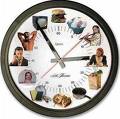 Budovat pozitivní mezilidské vztahy
Zajistit si sociální oporu?
Utvořit si správný obraz 
   druhých lidí
Posilovat přátelské vztahy 
	(uznání, naslouchání, empatie, 
	emocionální opora..)
Vážit slova, vážit činy (neurážet, 
    nenapadat, respektovat)  
Předcházet konfliktům (jasná pravidla hry, rozdělení rolí, vhodná doba pro řešení problémů)
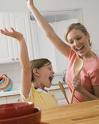 Překonat emoční obtíže
a) Jak snížit emoční tenzi/napětí 
Zlepšovat své schopnosti a dovednosti 
Zvolit si náhradní cíl  
Odreagovat se, uvolňovací aktivity. 
 b)  Jak šetřit emoční energií
 	Zvýšit odstup od těžkostí, nezávislost na vnějších vlivech. 
	Zvyšování odolnosti (otužování). 
	Vyvarovat se silných dojmů a drastických situací. 
	Snížit profesní stresory. 
	Omezení vnitřních konfliktů 
	Zvládnout obtíže při rozhodování.
 c)  Jak se zbavit se pesimistických a depresivních nálad? 
		Psychogenní přeladění prostřednictvím myšlení, představ, plným 	prožíváním pozitivních prvků a drobných radostí.
Zvládání obtíží při rozhodování
ujasnit si co je pro nás důležité 
uvědomit si o co nám vlastně jde
mohu to zvládnout? (nesnažit se o nereálné)
nenechat za sebe rozhodovat druhé 
neodkládat, nezbavovat se rozhodnutí 
cvičit se v procesu rozhodování 
zmapovat situaci
uvolnit se, uklidnit se
rozebrat pozitivní a negativní stránky problému
Strategie změny životních postojů
pozitivní myšlení a přístup k životu 
 
orientovat se na budoucnost 
 
hledat a nalézat smysl života

zbavit se  nežádoucích myšlenkových vzorců a postojů
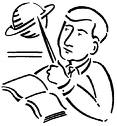 Relaxace
techniky krátkodobé relaxace 
(individuální zkušenosti)  

spontánní svalová relaxace

speciální metody svalové 
relaxace
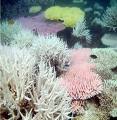 Děkuji za pozornost